5 - Fraction quotient et opérations sur les fractions
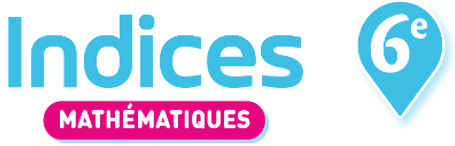 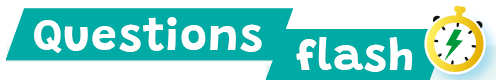 Le sens quotient d’une fraction
1  Par quel nombre faut-il multiplier 3 pour obtenir 7 ?
2  Par quel nombre faut-il multiplier 9 pour obtenir 2 ?
3  Compléter :   12 × … = 35
4  Compléter :   7 = 15 × …
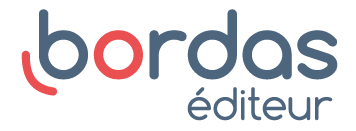